מועדון אטיוד- הרצאה 28/12/24
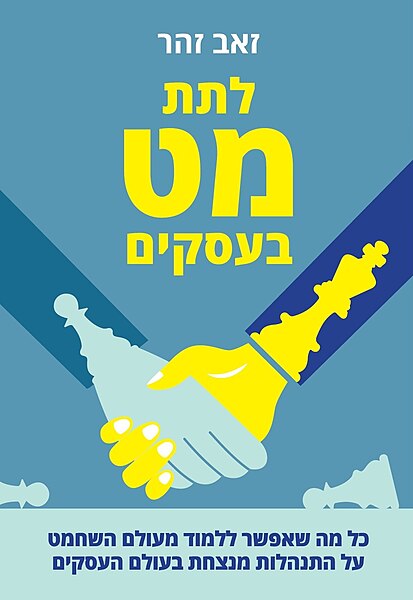 לתת מט בעסקים
שער 1. הקדמה והגיגים אישיים
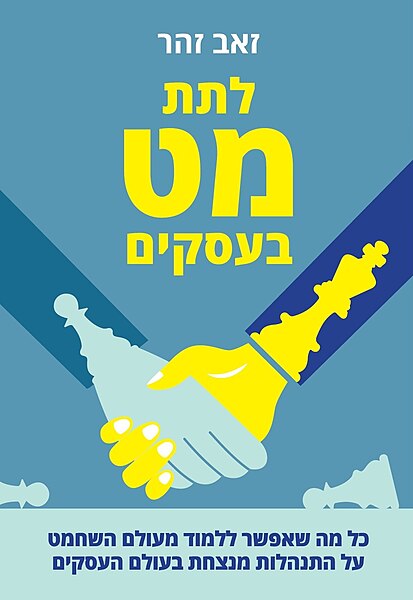 פתיחה
מעט עליי
מהם עסקים עבורי?
מהו שחמט עבורי?
בין שחמט לעסקים
שער 2. מיינדסט (דפוסי חשיבה)
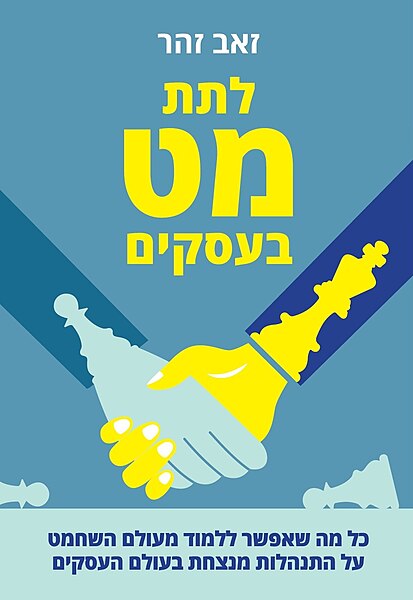 איזון בין עבודה לבית ( (Life- Work Balance
השארת חותם בעולם
למידה מהטובים ביותר
צניעות
קור רוח ואיפוק
חובת ההתמדה
אסור לוותר
התמודדות עם הפסדים
מניעת סיכונים בשחמט, בעסקים ובהשקעות
גמישות מחשבתית
שער 3. אסטרטגיה: מה לעשות?
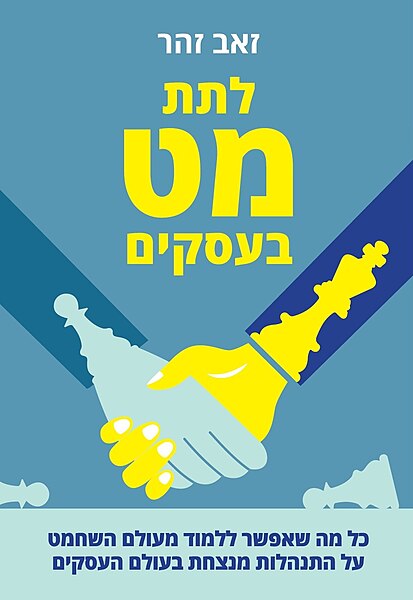 חשיבה כמה צעדים קדימה וזיהוי מגמות
הסביבה האנושית מנצחת
חיים באי- ודאות
הערכת סיכונים
שער 4. טקטיקה: איך לעשות?
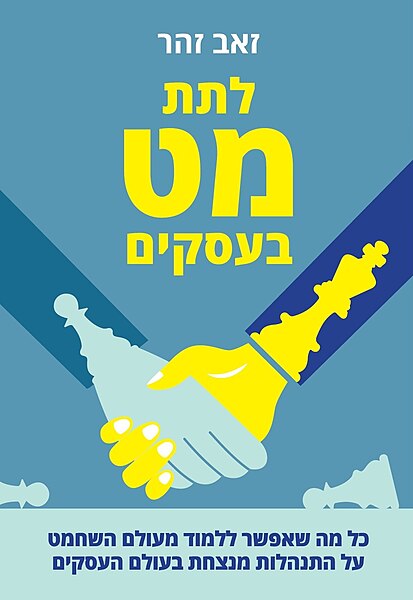 ערנות ופוקוס בלי הסחות דעת
נגעת נסעת
יצירת הזדמנויות
סבלנות
מתי לבטוח בתחושת בטן
שער 5. מהלכים עסקיים בהשראת השחמט
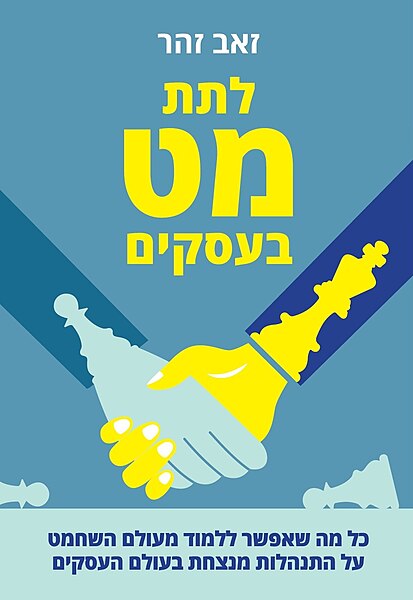 הקרבה
תחבולות
מהלכים מפתיעים ופורצי דרך
מהלכים הגנתיים